Project: IEEE P802.15 Working Group for Wireless Personal Area Networks (WPANs)


Submission Title: Licensed Narrowband 16t Agenda and Meeting Presentation – January 2020	

Date Submitted: 2020-01-06	

Source: Tim Godfrey, EPRI

Abstract:	Meeting Agenda and Presentation
Purpose:	Chair’s presentation for task group meeting
Notice:	This document has been prepared to assist the IEEE P802.15.  It is offered as a basis for discussion and is not binding on the contributing individual(s) or organization(s). The material in this document is subject to change in form and content after further study. The contributor(s) reserve(s) the right to add, amend or withdraw material contained herein.
Release:	The contributor acknowledges and accepts that this contribution becomes the property of IEEE and may be made publicly available by P802.15.
Slide 1
January 2020
Tim Godfrey, EPRI
16t Task Group
Welcome, Introductions
January 2020
Tim Godfrey, EPRI
Slide 2
Agenda for week – January 2020
Introductions, Attendance, Patent Policy
Review and Approve Agenda for week
Task Group Officers (permanent or interim secretary)
IEEE 802 orientation, 802.15 orientation, 802.16 history
Review of 16t PAR, CSD, and related materials from PAR approval
Task Group Development Process, Key Documents
Task Group Timeline
Issue call for contributions and presentations
Any presentations or contributions for this week
January 2020
Tim Godfrey, EPRI
3
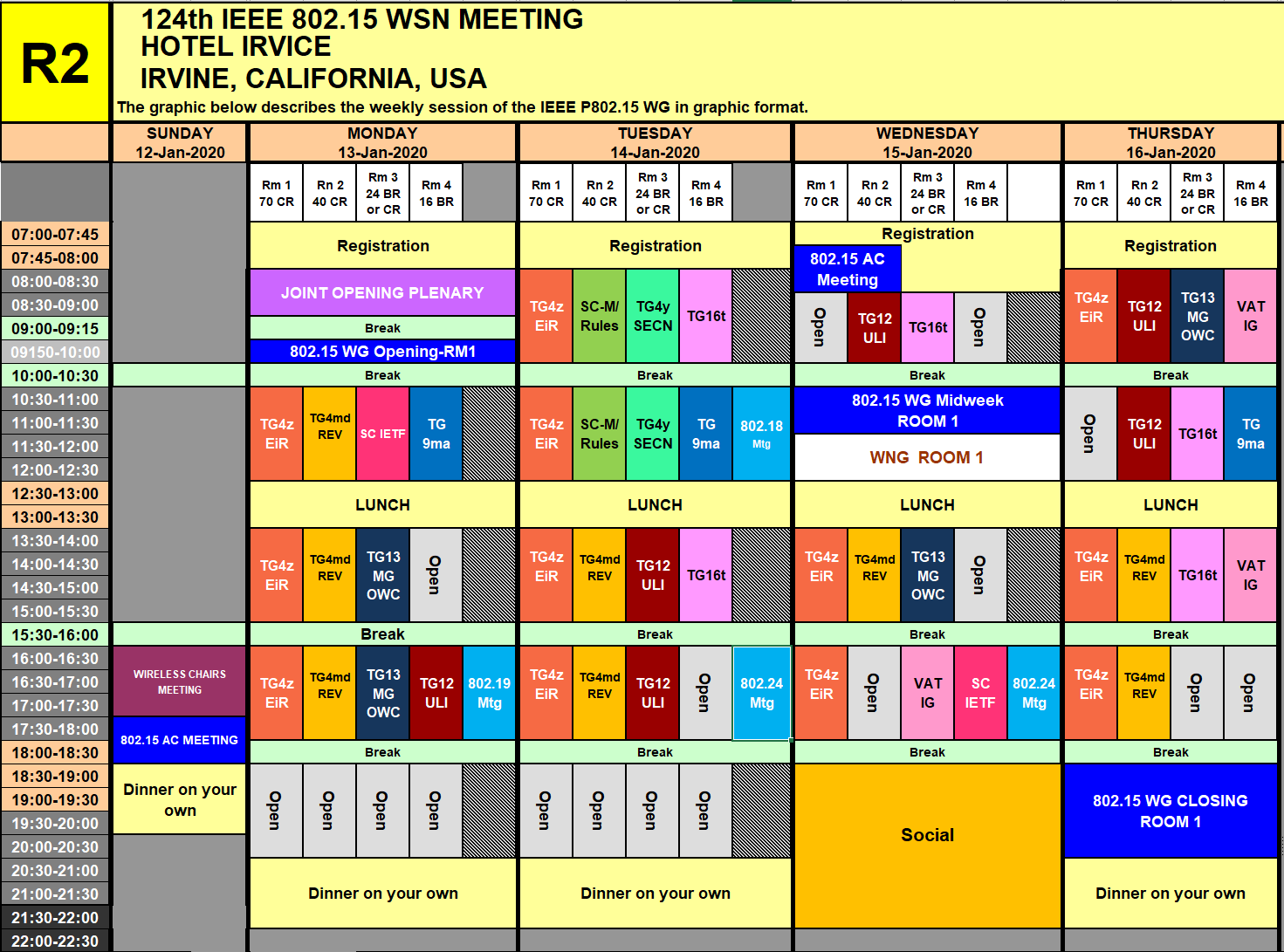 4
January 2020
Tim Godfrey, EPRI
TG16t Schedule for the Week
Tim Godfrey, EPRI
January 2020
Slide 5
Sign In for attendance
https://imat.ieee.org/my-site/home
January 2020
Tim Godfrey, EPRI
6
Slide 6
Participants have a duty to inform the IEEE
Participants shall inform the IEEE (or cause the IEEE to be informed) of the identity of each holder of any potential Essential Patent Claims of which they are personally aware if the claims are owned or controlled by the participant or the entity the participant is from, employed by, or otherwise represents

Participants should inform the IEEE (or cause the IEEE to be informed) of the identity of any other holders of potential Essential Patent Claims

Early identification of holders of potential Essential Patent Claims is encouraged
Slide #1
January 2020
Tim Godfrey, EPRI
Slide 7
Ways to inform IEEE
Cause an LOA to be submitted to the IEEE-SA (patcom@ieee.org); or

Provide the chair of this group with the identity of the holder(s) of any and all such claims as soon as possible; or

Speak up now and respond to this Call for Potentially Essential Patents
If anyone in this meeting is personally aware of the holder of any patent claims that are potentially essential to implementation of the proposed standard(s) under consideration by this group and that are not already the subject of an Accepted Letter of Assurance, please respond at this time by providing relevant information to the WG Chair
Slide #2
Slide 8
January 2020
Tim Godfrey, EPRI
Other guidelines for IEEE WG meetings
All IEEE-SA standards meetings shall be conducted in compliance with all applicable laws, including antitrust and competition laws. 
Don’t discuss the interpretation, validity, or essentiality of patents/patent claims. 
Don’t discuss specific license rates, terms, or conditions.
Relative costs of different technical approaches that include relative costs of patent licensing terms may be discussed in standards development meetings. 
Technical considerations remain the primary focus
Don’t discuss or engage in the fixing of product prices, allocation of customers, or division of sales markets.
Don’t discuss the status or substance of ongoing or threatened litigation.
Don’t be silent if inappropriate topics are discussed … do formally object.
---------------------------------------------------------------   
For more details, see IEEE-SA Standards Board Operations Manual, clause 5.3.10 and Antitrust and Competition Policy: What You Need to Know at http://standards.ieee.org/develop/policies/antitrust.pdf
Slide #3
January 2020
Tim Godfrey, EPRI
Slide 9
Patent-related information
The patent policy and the procedures used to execute that policy are documented in the:
IEEE-SA Standards Board Bylaws (http://standards.ieee.org/develop/policies/bylaws/sect6-7.html#6) 
IEEE-SA Standards Board Operations Manual (http://standards.ieee.org/develop/policies/opman/sect6.html#6.3)

	Material about the patent policy is available at 
	http://standards.ieee.org/about/sasb/patcom/materials.html


	If you have questions, contact the IEEE-SA Standards Board Patent Committee Administrator at patcom@ieee.org
Slide #4
January 2020
Tim Godfrey, EPRI
Slide 10
IEEE SA Copyright Policy
By participating in this activity, you agree to comply with the IEEE Code of Ethics, all applicable laws, and all IEEE policies and procedures including, but not limited to, the IEEE SA Copyright Policy. 

Previously Published material (copyright assertion indicated) shall not be presented/submitted to the Working Group nor incorporated into a Working Group draft unless permission is granted. 
Prior to presentation or submission, you shall notify the Working Group Chair of previously Published material and should assist the Chair in obtaining copyright permission acceptable to IEEE SA.
For material that is not previously Published, IEEE is automatically granted a license to use any material that is presented or submitted.
January 2020
Tim Godfrey, EPRI
11
IEEE SA Copyright Policy
The IEEE SA Copyright Policy is described in the IEEE SA Standards Board Bylaws and IEEE SA Standards Board Operations Manual
IEEE SA Copyright Policy, see 	Clause 7 of the IEEE SA Standards Board Bylaws 	https://standards.ieee.org/about/policies/bylaws/sect6-7.html#7	Clause 6.1 of the IEEE SA Standards Board Operations Manual	https://standards.ieee.org/about/policies/opman/sect6.html
IEEE SA Copyright Permission
https://standards.ieee.org/content/dam/ieee-standards/standards/web/documents/other/permissionltrs.zip
IEEE SA Copyright FAQs
http://standards.ieee.org/faqs/copyrights.html/
IEEE SA Best Practices for IEEE Standards Development 
http://standards.ieee.org/develop/policies/best_practices_for_ieee_standards_development_051215.pdf
Distribution of Draft Standards (see 6.1.3 of the SASB Operations Manual)
https://standards.ieee.org/about/policies/opman/sect6.html
12
January 2020
Tim Godfrey, EPRI
Participant behavior in IEEE-SA activities is guidedby the IEEE Codes of Ethics & Conduct
All participants in IEEE-SA activities are expected to adhere to the core principles underlying the:
IEEE Code of Ethics
IEEE Code of Conduct
The core principles of the IEEE Codes of Ethics & Conduct are to:
Uphold the highest standards of integrity, responsible behavior, and ethical and professional conduct
Treat people fairly and with respect, to not engage in harassment, discrimination, or retaliation, and to protect people's privacy.
Avoid injuring others, their property, reputation, or employment by false or malicious action
The most recent versions of these Codes are available at
http://www.ieee.org/about/corporate/governance
January 2020
Tim Godfrey, EPRI
Slide 13
Participants in the IEEE-SA “individual process” shallact independently of others, including employers
The IEEE-SA Standards Board Bylaws require that “participants in the IEEE standards development individual process shall act based on their qualifications and experience”
This means participants:
Shall act & vote based on their personal & independent opinions derived from their expertise, knowledge, and qualifications
Shall not act or vote based on any obligation to or any direction from any other person or organization, including an employer or client, regardless of any external commitments, agreements, contracts, or orders
Shall not direct the actions or votes of other participants or retaliate against other participants for fulfilling their responsibility to act & vote based on their personal & independently developed opinions
By participating in standards activities using the “individual process”, you are deemed to accept these requirements; if you are unable to satisfy these requirements then you shall immediately cease any participation
January 2020
Tim Godfrey, EPRI
Slide 14
IEEE-SA standards activities shall allow the fair &equitable consideration of all viewpoints
The IEEE-SA Standards Board Bylaws (clause 5.2.1.3) specifies that “the standards development process shall not be dominated by any single interest category, individual, or organization”
This means no participant may exercise “authority, leadership, or influence by reason of superior leverage, strength, or representation to the exclusion of fair and equitable consideration of other viewpoints” or “to hinder the progress of the standards development activity”
This rule applies equally to those participating in a standards development project and to that project’s leadership group
Any person who reasonably suspects that dominance is occurring in a standards development project is encouraged to bring the issue to the attention of the Standards Committee or the project’s IEEE-SA Program Manager
January 2020
Tim Godfrey, EPRI
Slide 15
16t Task Group
Attendance Reminder: https://imat.ieee.org/my-site/home

Approve Agenda
January 2020
Tim Godfrey, EPRI
Slide 16
IEEE 802 New Member Orientation
Offered at Plenary Meetings (March, July, November)

https://mentor.ieee.org/802-ec/dcn/19/ec-19-0098-01-00EC-ieee-802-orientation-2019.pdf

Brief review here for benefit of new participants

IMAT

Mentor
January 2020
Tim Godfrey, EPRI
Slide 17
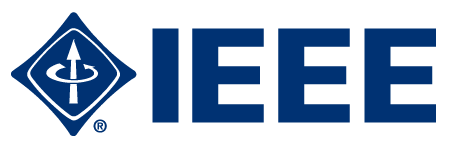 IEEE 802
802.1
802.24
802.3
802.11
802.15
802.16
802.18
802.21
802.22
ZigBee
TAG:RadioRegulatory
TAG:Smart GridIoT
Architecture
Interworking
Security
MediaIndependentServices
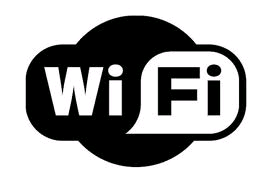 Ethernet
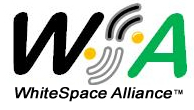 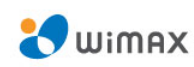 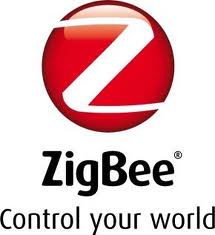 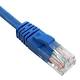 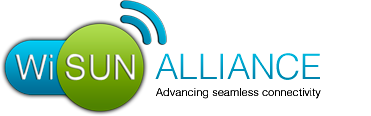 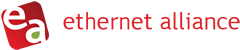 HibernatingWorking Groups
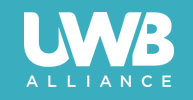 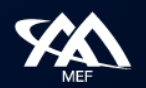 Slide 18
January 2020
Tim Godfrey, EPRI
802.15 Working Group: Names
Original Name: Wireless Personal Area Networks (WPAN)
Still used in many places within IEEE 802
Name assigned with first project 802.15.1 – AKA Bluetooth 1.0

Preferred Name: Wireless Specialty Networks (WSN)
More aligned with current scope and activities of WG
WPAN is still included, but many other types as well
January 2020
Tim Godfrey, EPRI
19
15-19-0492-01-0000-nov-2019-plenary-opening-report-for-802-15
802.15 Organization Chart
802.15WG Chair
Bob Heile, Decawave
802.15 Vice Chairs
Rick Alfvin, Linespeed
Pat Kinney, Kinney Consulting
Secretary
Pat Kinney, Kinney Consulting
Assistant Secretary
Mike McInnis, Boeing
STUDY GROUPS:

INTEREST GROUPS
IG Dependability (of Radio Links)
Chair: Ryuji Kohno,
IG Profiles
Chair: Don Sturek, Itron
IG Vehicular Assistive Technology
ChairYeong Min Jang, Kookmin Uni
IG 15.4 Guide
Chair: TBD

STANDING COMMITTEES
SC IETF
Chair: Pat Kinney, Kinney Consulting
SC WNG
Chair:: Pat Kinney, Kinney Consulting
SC Maintenance / Rules
Chair:: Pat Kinney, Kinney Consulting

TAGs
TeraHertz (THZ) 
Chair: Thomas Kürner, 
Technische Universität Braunschweig
To add your name 
to the WG/TG/SG/IG reflectors 
please go to www.ieee802.org/15
Working Group Technical Editor
James Gilb
Task Groups
TG4md 15.4 Revision
Chair: Gary Stuebing, Cisco
TG9ma 802.15.9 Revision 1
Chair: Tero Kivinen, Self
TG4w 15.4 Low Power Wide Area (LPWA)
Chari: Robert, Jörg
Friedrich-Alexander-Universität
TG12 Consolidated  15.4 ULI
Chair: Pat Kinney, Kinney Consulting
TG4y Security Next Gen (SECN)
Chair: Don Sturek, Itron
TG13 Gigbit OWC
Chair: Volker Jungnickel
Fraunhofer Heinrich Hertz Institute
TG4z 15.4 Enhanced Impulse Radio (EIR)
Chair: Tim Harrington, Pro-ID
TG22 Spectrum Characterization 
and Occupancy Sensing
Chair: Apurva Mody, BAE
xxx
Slide 20
January 2020
Tim Godfrey, EPRI
802.15 Working Group Projects
January 2020
Tim Godfrey, EPRI
21
802.15 Membership
Voting membership in 802.15 is granted based on meeting attendance and letter ballot response

Attendance: 2 out of 4 plenary meetings with 75% attendance of meeting slots. One interim can be substituted for a plenary

Letter Ballot Response: Members must vote on working group letter ballots. 
If you fail to vote on 2 out of 3 letter ballots you will lose your voting rights.
This rule includes letter ballots for all 802.15 projects
January 2020
Tim Godfrey, EPRI
22
PAR Background
January 2020
Tim Godfrey, EPRI
23
Identified Task Group Participants
Klaus Bender (UTC)
Jerry Roberts (ENTELEC (Oil & Gas))
Tom Peters (WCC of AAR - Rail)
Robin Cohen (EWA two way users)
Mark Crosby (EWA)
Zach Smith (BNSF)
Rick Smith (Chevron)
Daoud Serang (CML Micro)
Lon Renner (Nebraska Public Power District)
Rich Hawkins (WiMAX Forum)
Tim Godfrey (EPRI)
Doug Gray (TCS)
Craig Tedrow (GE MDS)
Kathy Nelson (Ondas)
Menashe Shahar (Ondas)
Guy Simpson (Ondas)
Scott Schoepel (Motorola)
Anders Rendahl  (Siemens)
Bob Saffari (Telewave)
Leonhard Korowajczuk (CelPlan)
Eugene Crozier (PowerTech Labs)
Bob Finch (Select Spectrum)
January 2020
Tim Godfrey, EPRI
24
Supporters of IEEE P802.16t Amendment
BNSF
Great River Energy
Arizona Public Service
Tri-State G&T
Central Lincoln PUD
Cleco
Bay Electronics
NV Energy
Enterprise Products
Idaho Power
UTC (Utilities)
ENTELEC (Oil & Gas)
WCC of AAR (Rail)
EWA (two way users)
Chevron
Nebraska Public Power District
Connexus Energy
Herzog Technologies
Collins Aerospace
Centerpoint Energy
January 2020
Tim Godfrey, EPRI
25
Supporters of IEEE P802.16t Amendment
Apache
Jagged Peak Energy
East River Electric
BC Hydro
Nashville Electric Service
Lee County Electric Cooperative
Dairyland Electric Cooperative
Puget Sound Energy
Others
January 2020
Tim Godfrey, EPRI
26
Scope Statement from Approved PAR
24-19-0029-06-0000-P802_16t_PAR.pdf
Standard for Air Interface for Broadband Wireless Access Systems Amendment - Fixed and Mobile Wireless Access in Narrowband Channels
5.2.b. Scope of the project: 
This project specifies Time Division Duplexing (TDD) operation in licensed spectrum with channel bandwidths greater than or equal to 5 kHz and less than 100 kHz. The project will specify a new PHY, and changes to the MAC as necessary to support the PHY. The amendment is frequency independent but focuses on spectrum less than 2 GHz. The range and data rate supported by the narrower channels are commensurate with those of the base standard, as scaled by the reduced channel bandwidth. The project also amends IEEE Std 802.16 as required to support aggregated operation in adjacent and non-adjacent channels.
January 2020
Tim Godfrey, EPRI
Slide 27
Need Statement from Approved PAR
5.5 Need for the Project: 
Mission critical entities have a strong preference for private, licensed networks for their data communications needs. Licensed channels from 5 kHz to 1 MHz may be available from the FCC and other regulators, or may be purchased in secondary markets at a lower cost than commercial channels. Examples of operating frequencies include 160 MHz, 450 MHz, 700 MHz, and 900 MHz. Furthermore, VHF/UHF channels have superior propagation characteristics requiring less infrastructure and are capable of meeting capacity needs of private networks. The amendment facilitates the development of innovative, cost-effective, and interoperable multivendor products for private licensed wireless access systems for mission critical networks. Applications include smart grids supporting generation, transmission, and distribution; field area networks; smart fields and smart pipes for oil and gas; intelligent transportation for rail systems; and federal, state and local uses for homeland security, environmental and seismic monitoring and military communications.
January 2020
Tim Godfrey, EPRI
Slide 28
PAR Development Process
Sept Interim: Presentation of project overview to 802.15 WNG   802.15-19-0412r3
PAR Approved by 802.24 TAG
October 1st EC Teleconference
EC was briefed on plan for PAR submittal and project assignment to 802.15 in November
802.24 teleconference October 1 – 1pm PDT
Further discussion on PAR and CSD
PAR submitted to EC reflector Oct 8th for agenda at November plenary
Per IEEE 802 LMSC O&M Section 9.2
Including links to PAR, CSD, and this presentation describing PAR development process
802.24 provided the forum in November for addressing PAR comments 
802.24-19-0035r0
PAR and CSD were approved Friday Nov 15 at EC meeting
The PAR shows the project is assigned to WG 802.15  
802.15 approves the assignment of this project to them
The 802.16 standard will not be renamed or renumbered by this amendment project
January 2020
Slide 29
Tim Godfrey, EPRI
P802.16t PAR and CSD - EC Motion
Approve forwarding P802.16t PAR documentation in https://mentor.ieee.org/802.24/dcn/19/24-19-0029-06-0000-licensed-narrowband-amendment-par.pdf to NesCom
Approve CSD documentation in https://mentor.ieee.org/802.24/dcn/19/24-19-0030-01-0000-licensed-narrowband-amendment-csd.docx

See 802.24-19-0033r8 for supporting documentation
Vote in the 802.24 TAG, PAR (y/n/a): <7>,<0>,<1>; CSD (y/n/a): <7>,<0>,<1>
Vote in the 802.15 WG, PAR (y/n/a): <18>,<3>,<4>; CSD (y/n/a): <18>,<3>,<4>


Moved: T Godfrey
Second: R Alfvin
January 2020
Slide 30
Tim Godfrey, EPRI
Since November
NESCOM Agenda 22 January 2020
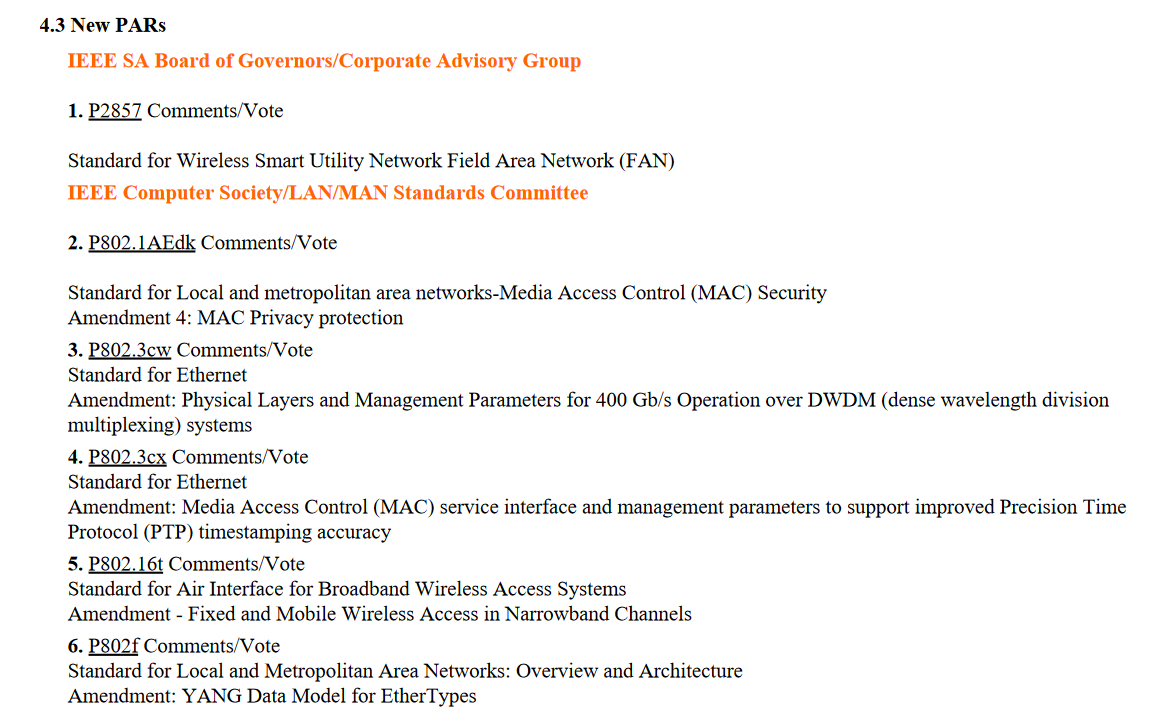 PAR Approved by 802 EC

PAR Submitted to NESCOM by 802.15 Chair Bob Heile
First NESCOM meeting – 22 January 2020
PAR not formally approveduntil next week
January 2020
Tim Godfrey, EPRI
31
802.16 History
Full details of prior projects: http://www.ieee802.org/16/tgs.html

“Lineage” of standards forming basis of 16t amendment project
IEEE Std 802.16e-2005: Amendment on enhancements to support mobility
IEEE Std 802.16-2009: Revision 
IEEE Std 802.16-2012: Revision 
Split out 16m amendment into separate standard: 802.16.2
Added 802.16h Coexistence Mechanisms for License-Exempt Operation
Amendments to 802.16-2012
IEEE Std 802.16p-2011: Amendment to IEEE Std 802.16 for Enhancements to Support Machine-to-Machine Applications
IEEE Std 802.16n-2013: Amendment to IEEE Std 802.16 for Higher Reliability Networks 
IEEE Std 802.16q-2015: Amendment to IEEE Std 802.16 for Multi-Tier Networks
IEEE Std 802.16s-2017: Amendment to IEEE Std 802.16 for Channel Bandwidth up to 1.25 MHz 
IEEE Std 802.16-2017: Revision, incorporating 802.16p, 802.16n, 802.16q, and 802.16s

Download 802.16-2017 at no cost through IEEE Get802 program: https://ieeexplore.ieee.org/document/8303870
January 2020
Tim Godfrey, EPRI
32
Task Group Process
January 2020
Tim Godfrey, EPRI
Slide 33
16t Task Group Leadership
16t Task Group Officers
Chair			Tim Godfrey
Vice Chair		
Secretary		
Technical Editor
January 2020
Tim Godfrey, EPRI
Slide 34
Example Process used by P802.16s
Develop System Requirements Document (SRD)
Requirements for functionality to be added by the amendment

Develop System Description Document (SDD)
Technical description of how the functionality in the SRD is accomplished

Outline Draft
Using the base document (IEEE Std 802.16-2017), identify the affected clauses, mapping content from SDD into amendment structure

Draft Standard
Developed through contributions until ready for balloting
January 2020
Tim Godfrey, EPRI
35
Discussion on process
Contribution Driven Process

Contributions of text proposals may be voted to be included in documents (SRD, SDD, Draft)

Adopting text proposals into SRD, SDD, or Draft is a technical motion requiring 75% approval.
January 2020
Tim Godfrey, EPRI
36
Discussion on TDD vs FDD
PAR now specifies TDD operation
Are there issues using TDD in existing channel pairs.
Half-duplex FDD would reduce efficient use of spectrum
Certain sites may require FDD due to adjacent channel users
January 2020
Tim Godfrey, EPRI
37
Duplexing option requirements
TDD
FDD (base and remote)
FDD at base, half duplex FDD at remote
FDD half duplex at base and remote
January 2020
Tim Godfrey, EPRI
38
Project Timeline - Milestones
Editor
From PAR
January 2020
Tim Godfrey, EPRI
Slide 39
Call for Contributions
This Call for Contributions solicits input documentation toward the development of a Project P802.16t on Licensed Narrowband operation.  The approved PAR is available <here>. The group is considering removing the limitation to TDD mode in the project scope.

Contributions are sought on the following topics;
Presentations on use cases and applications   
Contributions toward the System Requirements Document

The deadline for contributions to be considered the March 2020 plenary meeting is Friday, 13 March 2020, AOE (Anywhere On Earth)
Documents should be uploaded to https://mentor.ieee.org/802.15, to the TG16t task group.
January 2020
Tim Godfrey, EPRI
40
Presentations
On the SRD
Wednesday AM1
802.15-20-0041r0	Menashe Shahar  -  Terminology
Thursday AM2
802.15-20-0050r0	Menashe Shahar “Propose High Level System Requirements”
802.15-20-0055r1	 Frederick Smith (Chevron)  Frequency Band Layout
January 2020
Tim Godfrey, EPRI
41
Notes
Follow up on PLMR as the proper terminology. Is it aligned with ITU-R?

The 16t PHY will specify the band (maximum and minimum frequencies)
The next level is the regulatory allocation (allocated to a spectrum owner – blocks or PLMR channels)
The 16t PHY will specify a maximum and minimum width (5KHz to 100KHz)
The smallest unit of bandwidth used by the PHY needs an unambiguous name -   Basic Unit of Bandwidth (BUB)
The granularity of the frequency of the BUB (step size) may be smaller than the min width of the BUB
January 2020
Tim Godfrey, EPRI
42
Closing
Action Items
Release Call for Contributions

Teleconferences?

Objectives for next meeting

Any Other Business

Adjourn
January 2020
Tim Godfrey, EPRI
43
Upcoming Sessions
March 15-20, 2020, Hilton Atlanta, Atlanta Georgia, USA, 802 Plenary Session.
May 10-15, 2020, Marriott Hotel, Warsaw, Poland, 802 Wireless Interim Session.
July 12-17, 2020, Sheraton Centre Montreal, Montreal Canada, 802 Plenary Session.
September 13-18, 2020, Grand Hyatt Atlanta in Buckhead, Atlanta, Georgia, 802 Wireless Interim Session.
November 18-13, 2020, Marriott Marquis Queen's Park,  Bangkok, Thailand, 802 Plenary Session.
January 2020
Tim Godfrey, EPRI
Slide 44